China Scholarship Council 3-Month English Teacher Overseas Study Program
Dr. George E. K. Whitehead
Introduction
George Elliott Koichi Whitehead, PhD
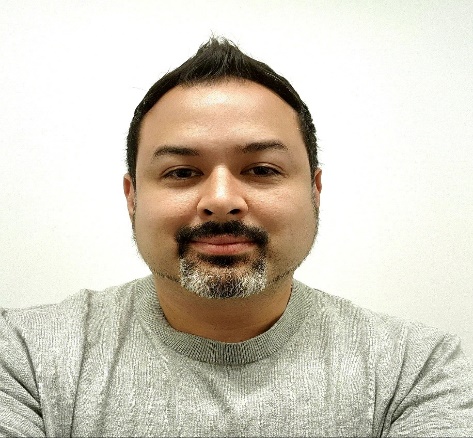 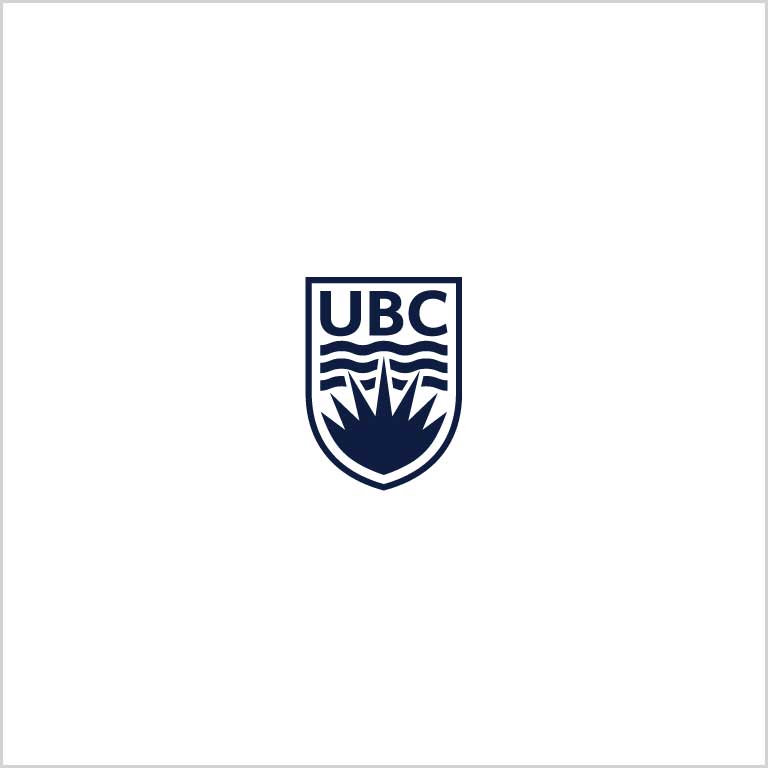 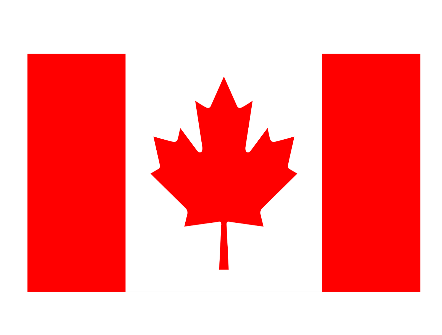 Department of Language & Literacy Education
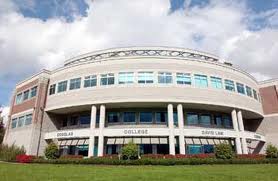 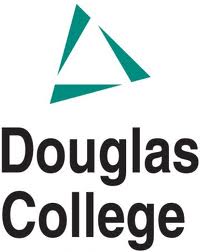 Associates of Arts



BA Linguistics

Certificate for Teaching ESL Linguistics



MA TEFL/ TESL



PhD Education
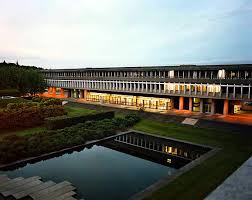 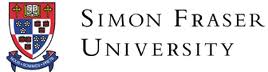 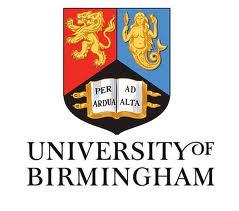 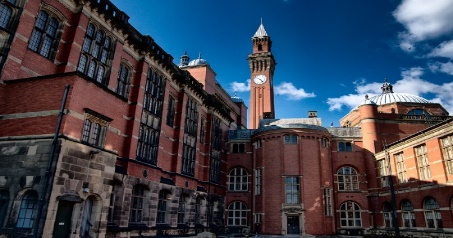 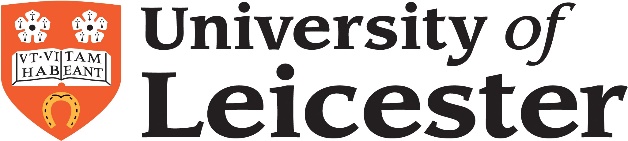 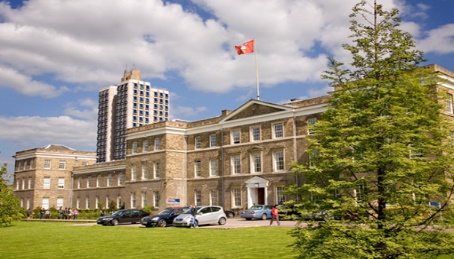 Career Timeline
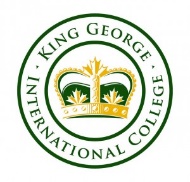 International adult English language learners
Korean elementary, middle, high school English language learners
International pre- & in-service teachers
King George International College/ Canada TESOL Center
ESL instructor
TESOL Instructor
2006-2009
Director of TESOL Department
TESOL Instructor
Curriculum Developer
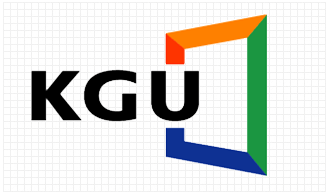 Kyonggi University
2009-2010
Pre- & in-service teachers
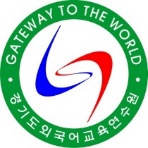 Gyeonggi-do Institute for Foreign Language Education
In-service public school English teachers
Public elementary, middle, & high-school English language learners
Head Instructor
Curriculum Developer
2010-2015
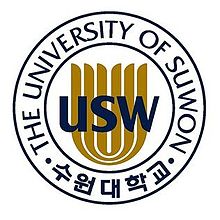 Assistant Professor 
English Language & Literature Department
Undergraduate English Lang. & Lit. majors
M.A. English Education majors
University of Suwon
2015-2018
Assistant Professor 
Department of ELT
Department of ELT Materials Development
M.A. ELT majors
M.A. ELT MD majors
In-service teachers
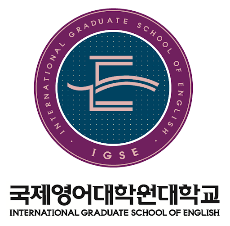 International Graduate School of English
2018-2019
Associate Professor
Graduate School of TESOL
Department of ELT & ELT Materials & Technology
ELT Department Chair
M.A. ELT majors
M.A. ELT Materials & Tech. majors
M.A. KFL English language learners
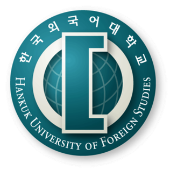 Hankuk University of Foreign Studies
2019-Present
[Speaker Notes: ESL 2006-2007
Maple College Head Instructor/ Curriculum Developer 07/2007 – 10/2008
Canada TESOL Center Vancouver, Canada 10/2008 – 05/2009
Instructor Instructed and managed the following courses for pre- and in-service teachers of English:
TESOL for Adults, TESOL for Children, TESOL for Junior, Preparation for TESOL, and
School Management.
Kyonggi University – TESOL for Adults, TESOL for Children in Partnership with Canada TESOL Center
IGSE and HUFS – Mention Advising Thesis and Portfolio students]
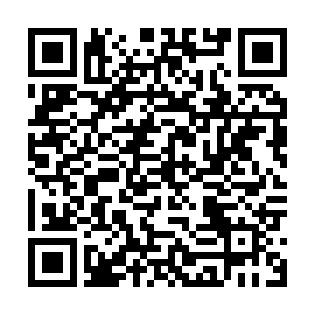 Research Overview
Predominantly qualitative researcher

Areas of expertise: 
Language Teacher Education
 Language Teacher Educators
the Local Contextualization of Language Teaching and Learning Practices

Recent publications in System, Language Teaching Research, MLJ, and TESOL Quarterly.
In the Classroom
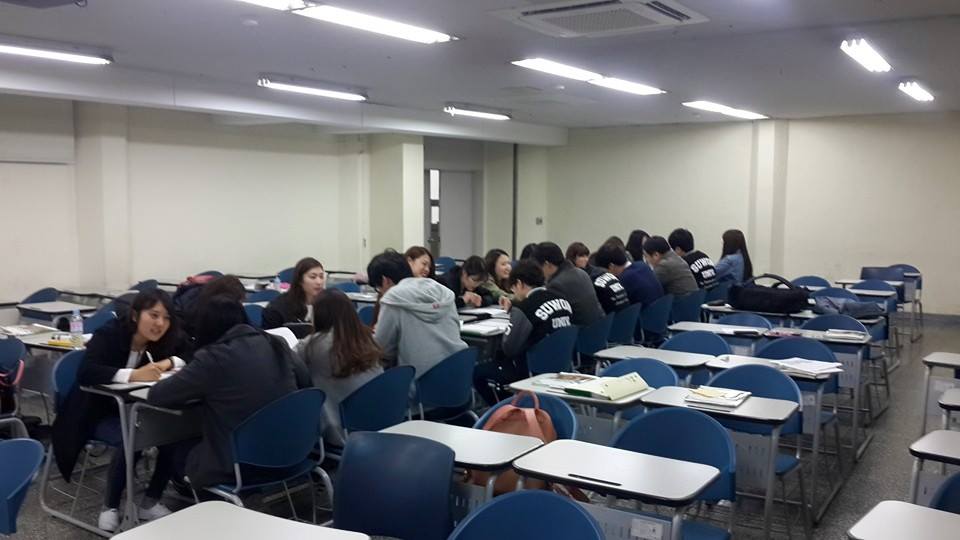 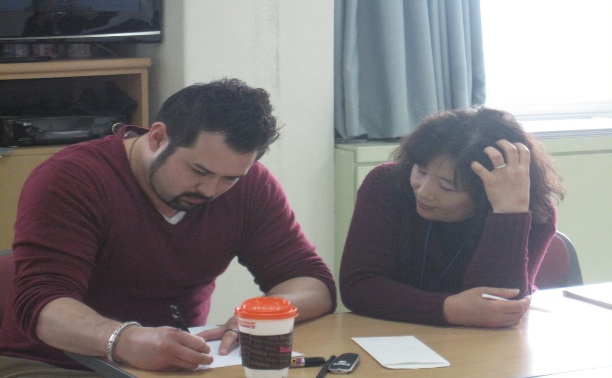 Eclectic & dynamic application-based lessons
Situationally adaptive 
Inclusive and supportive environment
Teacher-student/ student-student rapport
Praxis-oriented
Iterative
Reflective
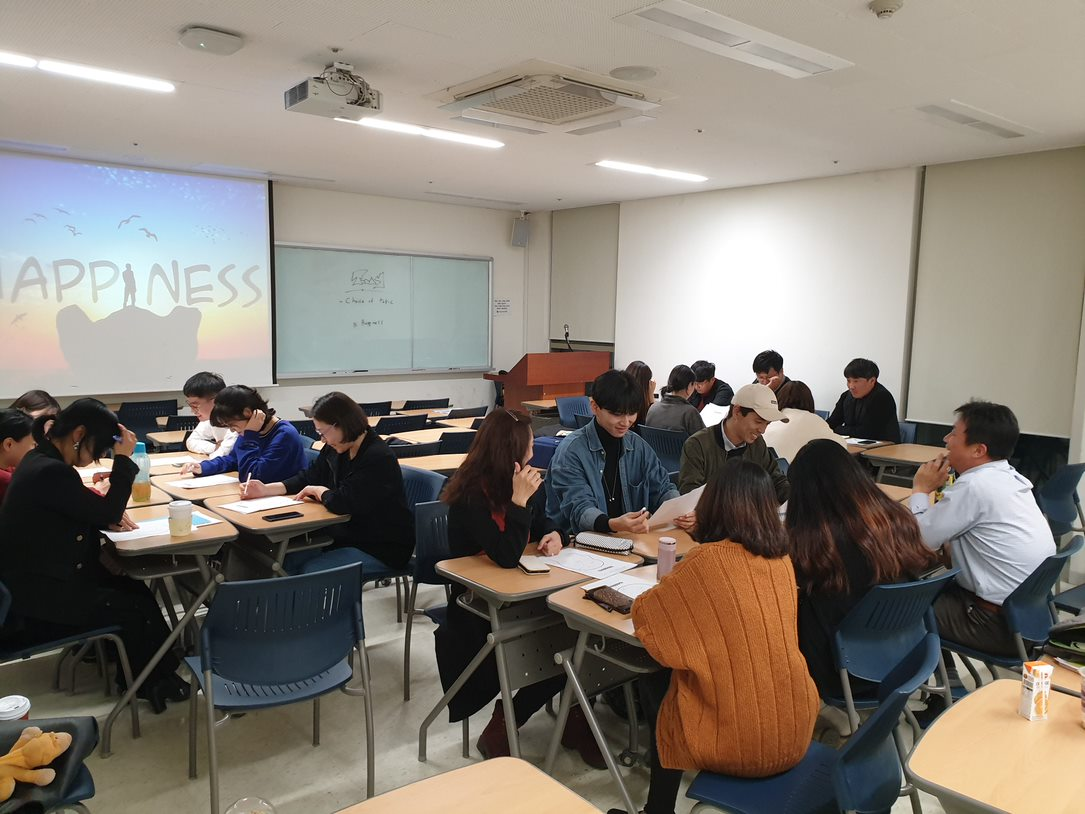 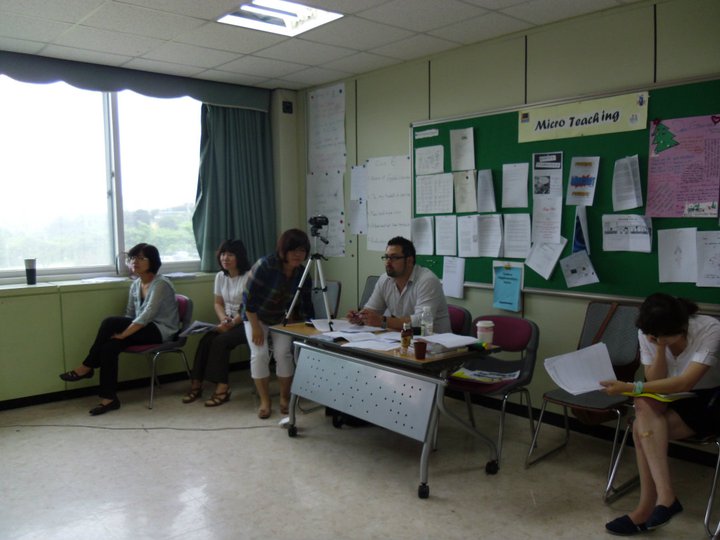 [Speaker Notes: Inclusive and supportive environment - create a supportive and respectful learning environment where students feel valued, and supported in the learning process. I also seek to foster a sense of community among students by encouraging collaboration, communication and peer feedback. By putting students at the centre of my teaching, I aim to help them develop critical thinking, problem-solving and lifelong learning skills.]
Questions?
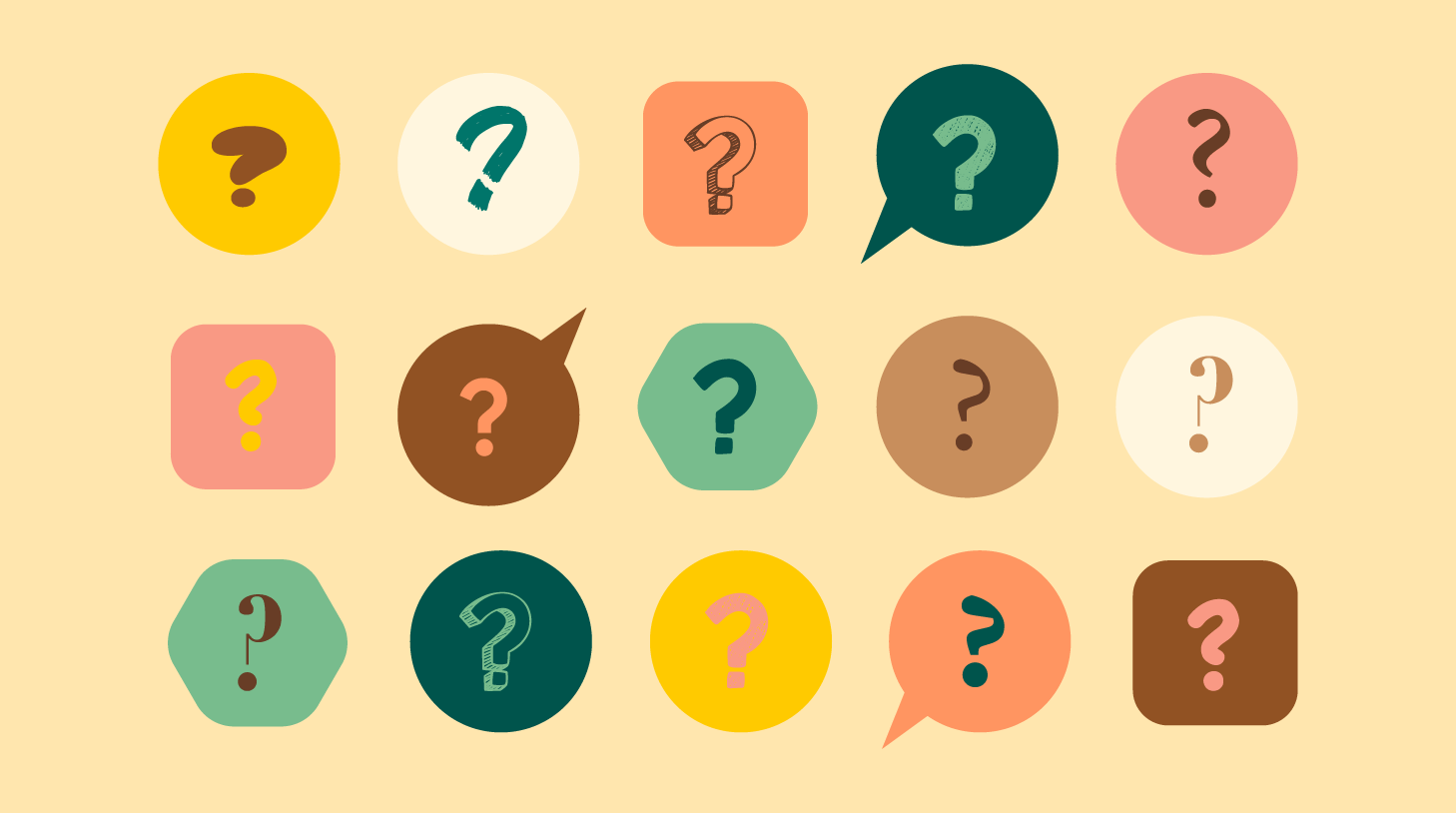 About this program
Problems in pre- and in-service teacher education programs
Considering teacher education courses like this one what are some of the biggest problems that have been reported in the literature?

If you are not familiar with the literature, think about your own experiences
Common problems
Focus on knowledge ( what teachers should know, not what teachers need to be able to do)

Gap between theory and practice (theory is not presented in a practical way)

Content being mismatched with context (drawn from western contexts)

Teacher educators

Little to no experience in teacher learners’ context
Often not up to date on what is going on currently
Content often drawn from what is being used or what is popular in western contexts (UK, US, CELTA, DELTA, TESOL certificates etc.)
Program Overview
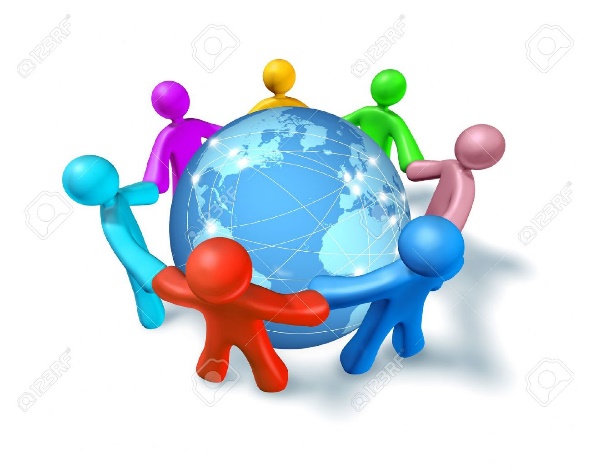 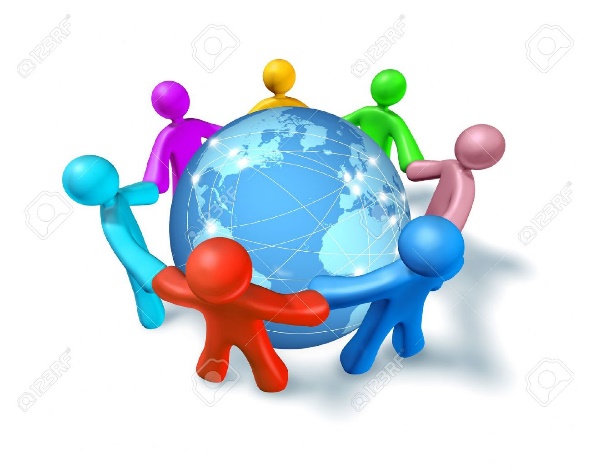 The course
This course is designed to help you:

develop a deeper understanding of core principles and concepts in English education and language teaching practices

develop a critical eye for how language is learned, taught, and acquired

develop higher metacognitive awareness as teachers and learners of English

reflect on appropriate approaches and aims for English education in your teaching context
Overview
Designed as 2 parts

Part 1 – Foundations of good English teaching

Part 2 – Content and Language Integrated Learning

*Supplemented with school visits and possible guest presentations
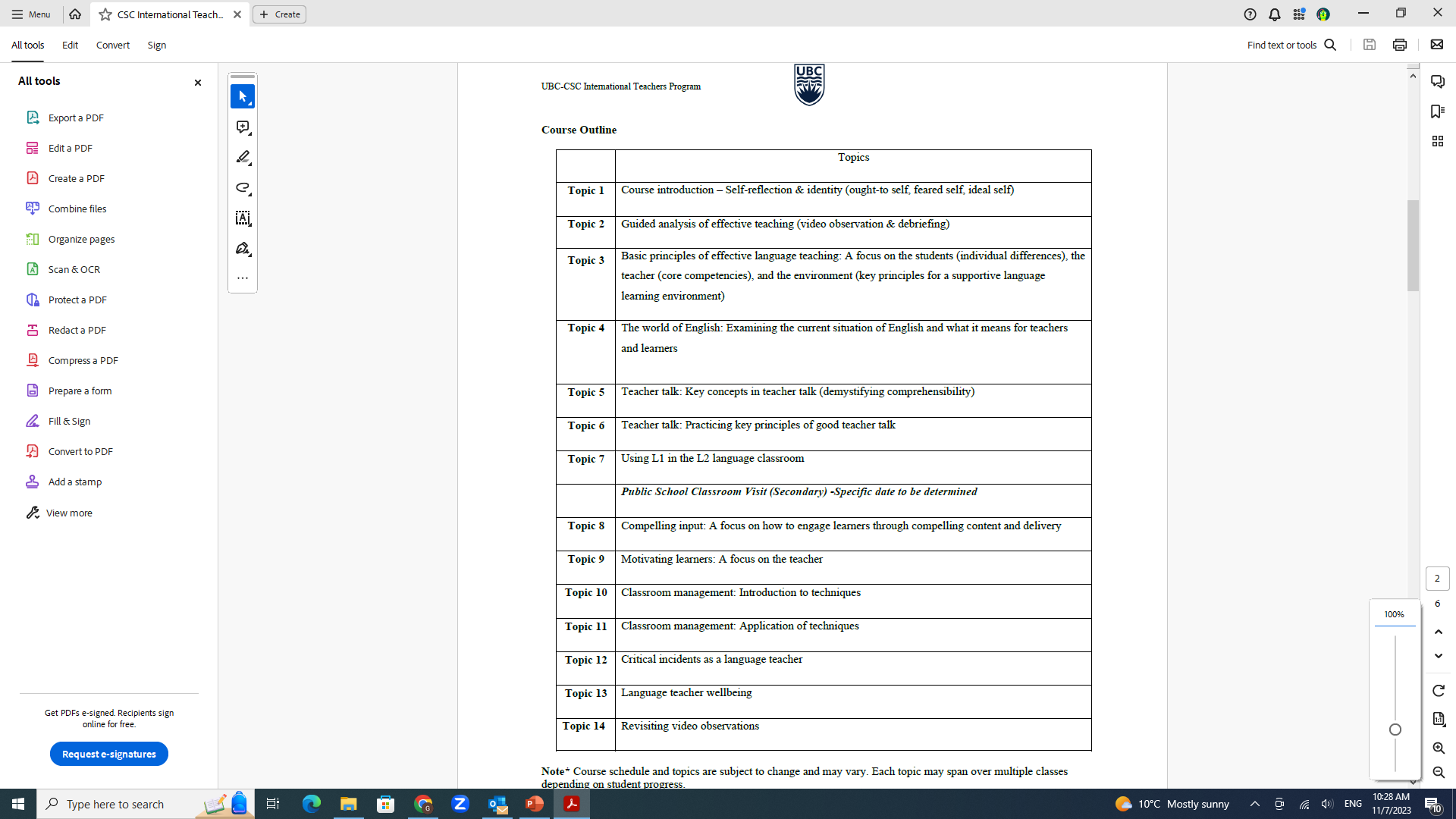 Part 1 –  Foundations
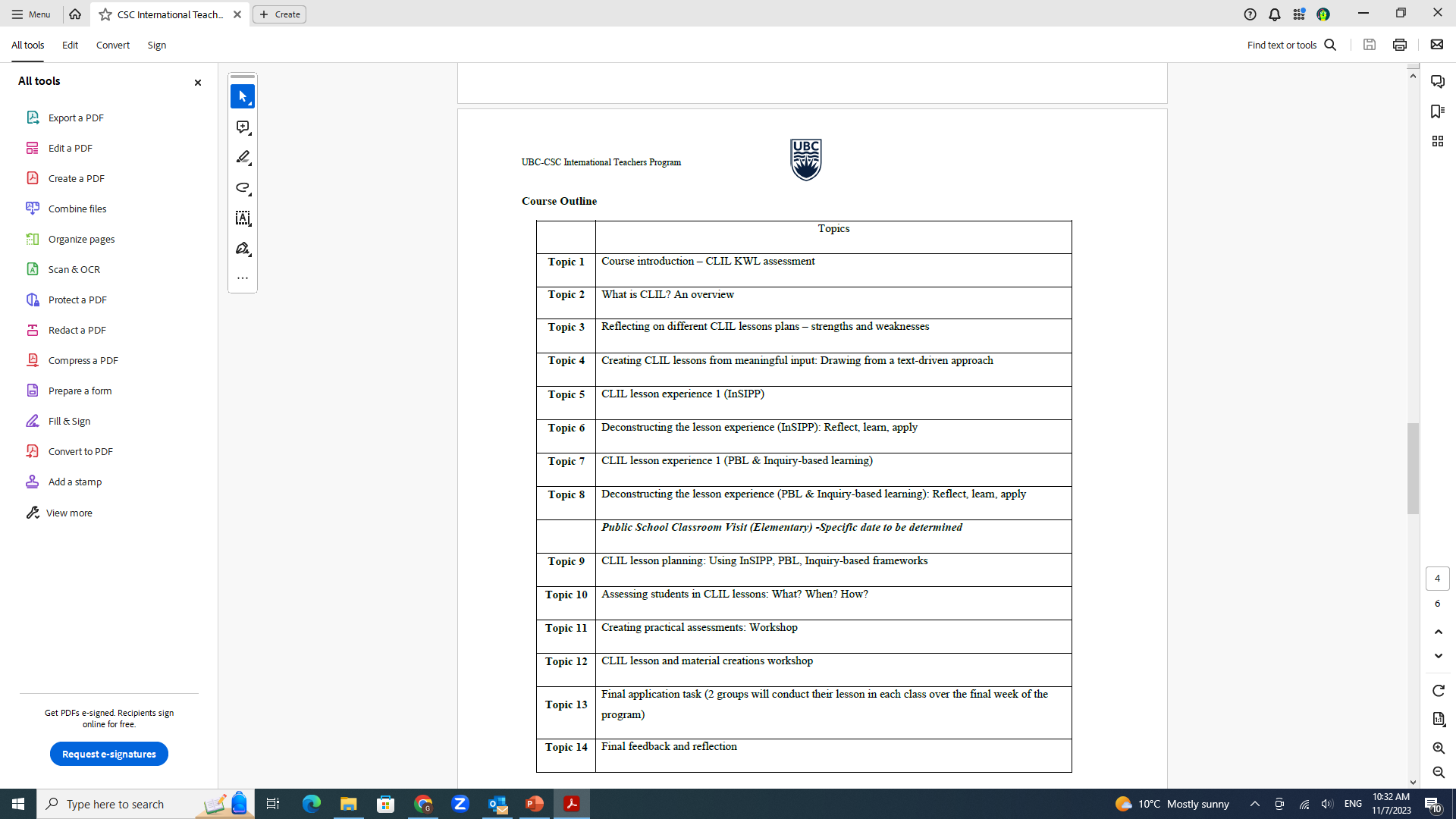 Part 2 – CLIL
Reflective Assignments
Post-lesson reflections will be assigned weekly or bi-weekly and will consist of a short, written reflection of the content covered in class.
Application Tasks
During the course you will take part in various application tasks that will contribute to your deeper understanding and ability to implement what you are learning. 

There will be live practice during class as well as written application tasks.
Final Application Task
Assignment #1: Lesson plans for a one-semester course 
Participants will be expected to re-design one of the courses that they teach, including developing new unit/lesson plans, homework assignments, teaching materials and instructional resources. 

Assignment #2: Video recording of a 40-minute “master class” 
Participants will prepare and deliver one of the re-designed lessons demonstrating mastery of relevant skills. This lesson will be videotaped and peer-reviewed.
Contact
Website: profgwhitehead.weebly.com
Email: g.whitehead@ubc.ca
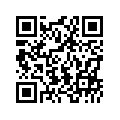